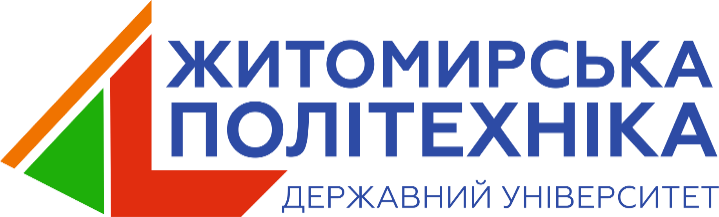 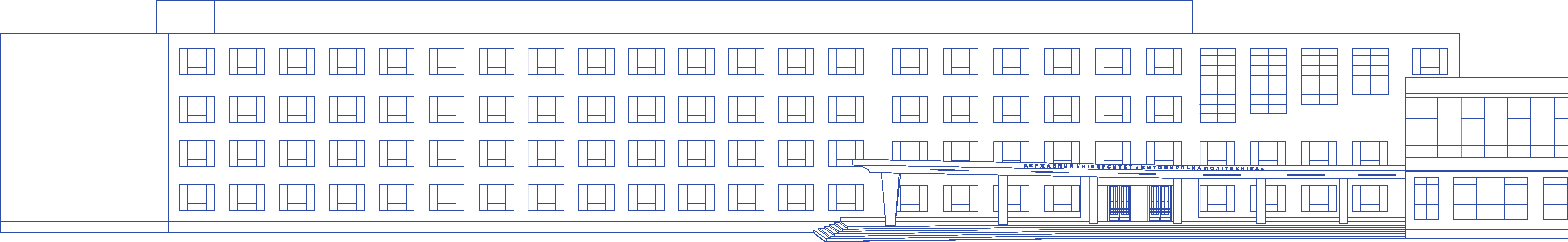 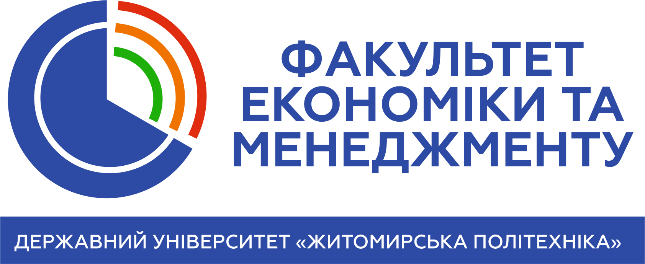 ФАКУЛЬТЕТ БІЗНЕСУ 
ТА СФЕРИ
ОБСЛУГОВУВАННЯ
КАФЕДРА ФІНАНСІВ ТА ЦИФРОВОЇ ЕКОНОМІКИТЕРЕЩЕНКО Олександр Вікторович(студент групи ЕПМ-20)КВАЛІФІКАЦІЙНА РОБОТАОСНОВНІ НАПРЯМИ ПІДВИЩЕННЯ ПРОДУКТИВНОСТІ ПРАЦІ В УМОВАХ ДІДЖИТАЛІЗАЦІЇНауковий керівник: к.е.н., доц. Обіход C.В.(представлена на здобуття ступеня вищої освіти «магістр», спеціальності 051 «Економіка» (ОПП «Економіка»)Кваліфікаційну роботу розроблено в рамках проєкту ERASMUS+ «Digitalization of economic as an element of sustainable development of Ukraine and Tajikistan» / DigEco 618270-EPP-1-2020-1-LT-EPPKA2-CBHE-JP. Цей проєкт фінансується за підтримки Європейської Комісії. Цей документ відображає лише погляди автора, і Комісія не несе відповідальності за будь-яке використання інформації, що міститься в документі/This project has been funded with support from the European Commission. This document reflects the views only of the author, and the Commission cannot be held responsible for any use which may be made of the information contained there in.Житомир, 2023 р.
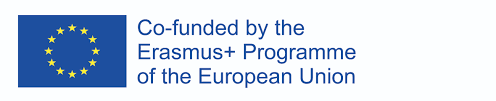 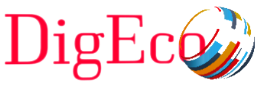 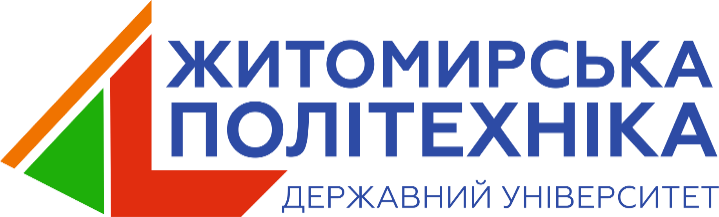 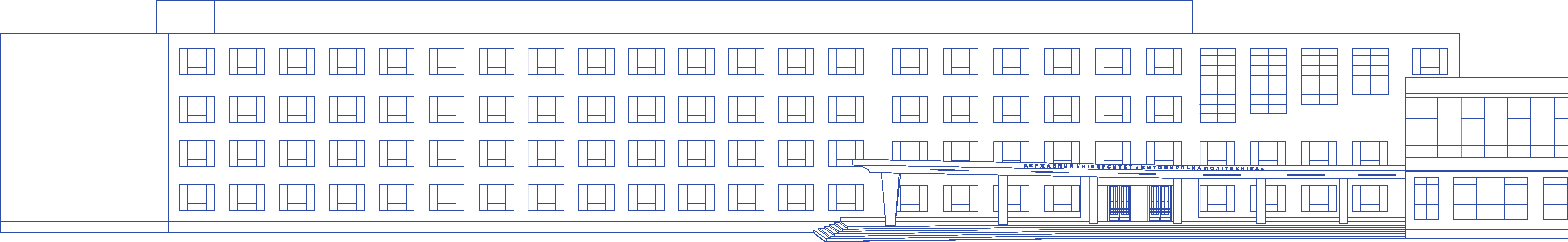 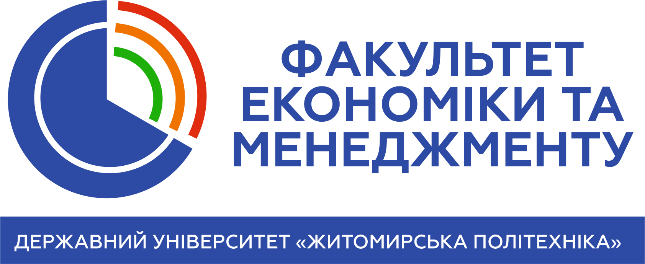 ФАКУЛЬТЕТ БІЗНЕСУ 
ТА СФЕРИ
ОБСЛУГОВУВАННЯ
Мета дослідження
вивчення та аналіз основних напрямів підвищення продуктивності праці в умовах діджиталізації.

Обʼєкт дослідження
трудові ресурси підприємства ТОВ з іноземними інвестиціями «Чиста вода».

Предмет дослідження
продуктивність праці та управління нею в умовах діджиталізації бізнес-процесів на підприємстві
Рис. 1. Загальна спрямованість кваліфікаційної магістерської роботи
100
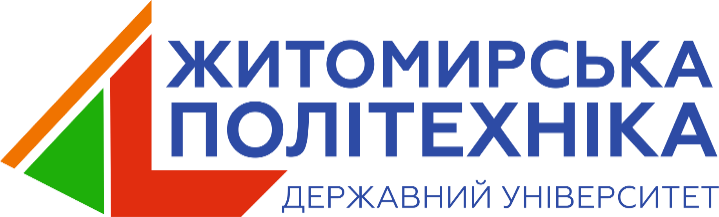 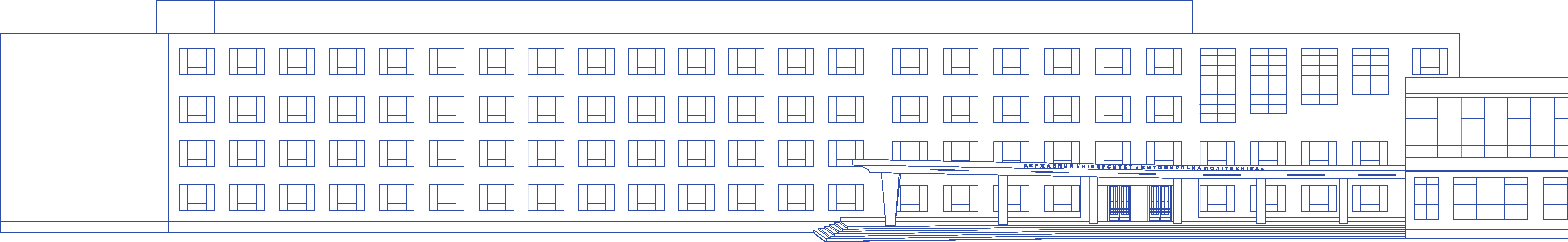 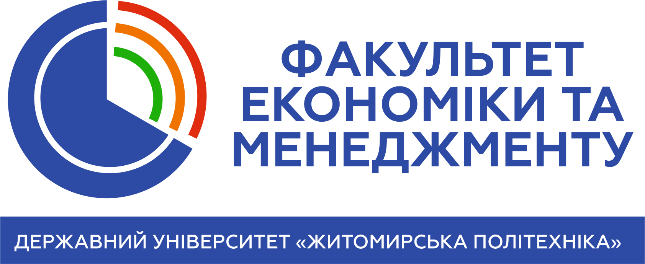 ФАКУЛЬТЕТ БІЗНЕСУ 
ТА СФЕРИ
ОБСЛУГОВУВАННЯ
Жива
Праця
50
Упредметнена
Праця
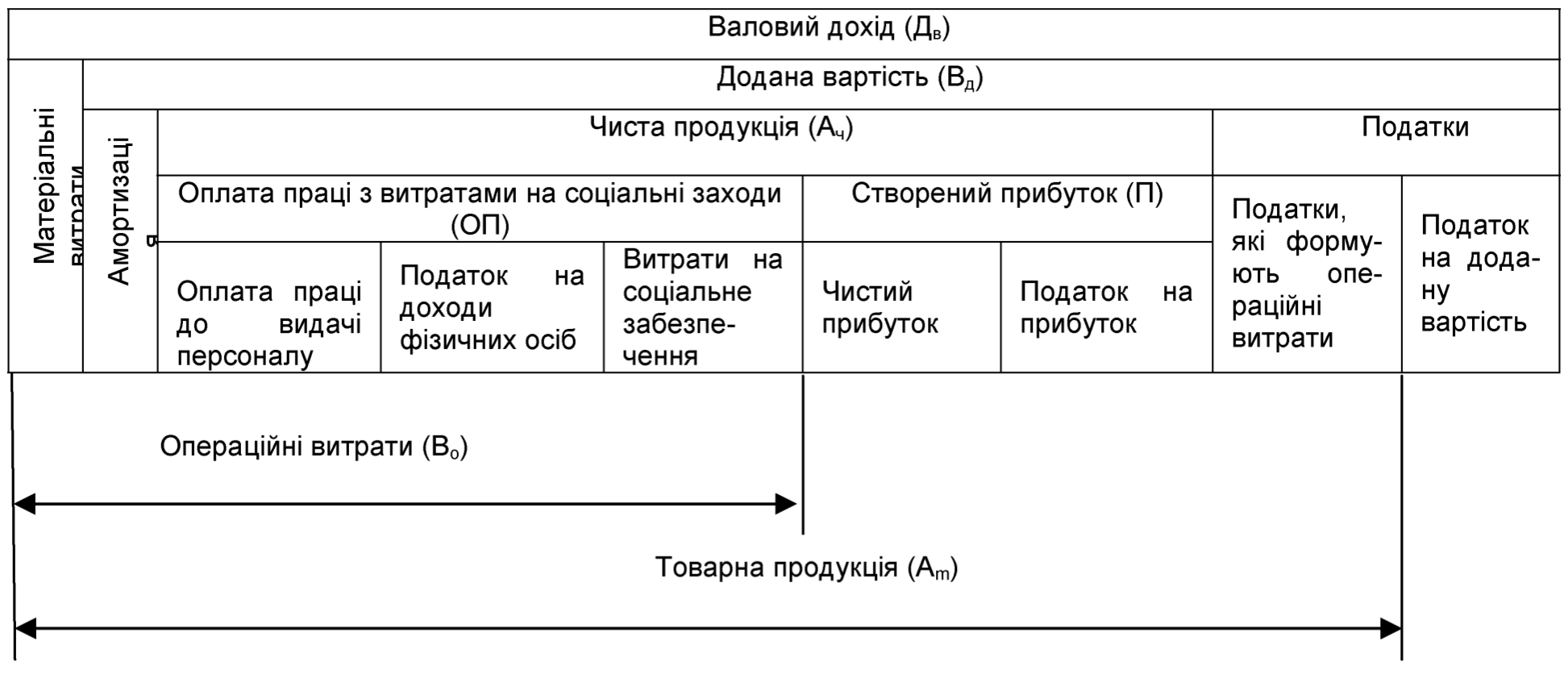 0
50
100
Рівень автоматизації виробництва, %
Алгоритм формування валового доходу, 
товарної і чистої продукції
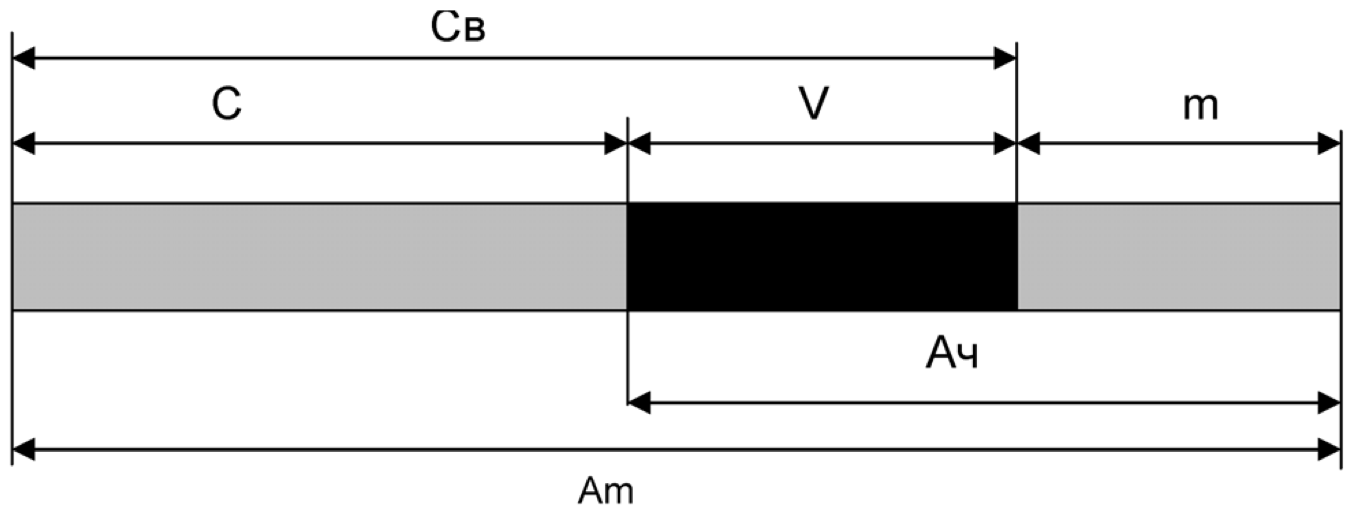 Розподіл витрат на виробництво продукції
Рис. 2. Загальне відношення між робочою силою, витратами на матеріали та її розподіл
Цифровізація процесів створення додаткової вартості
Цифровізація управління інформацією, персоналом
Цифровізація процесів створення цінностей продукту
Цифровізація виконання допоміжних робіт
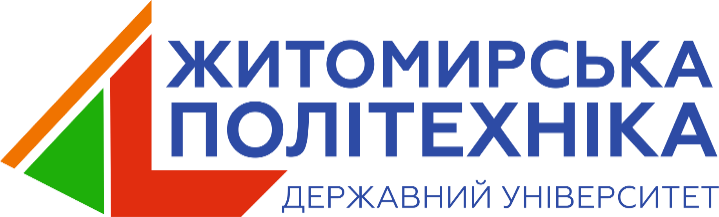 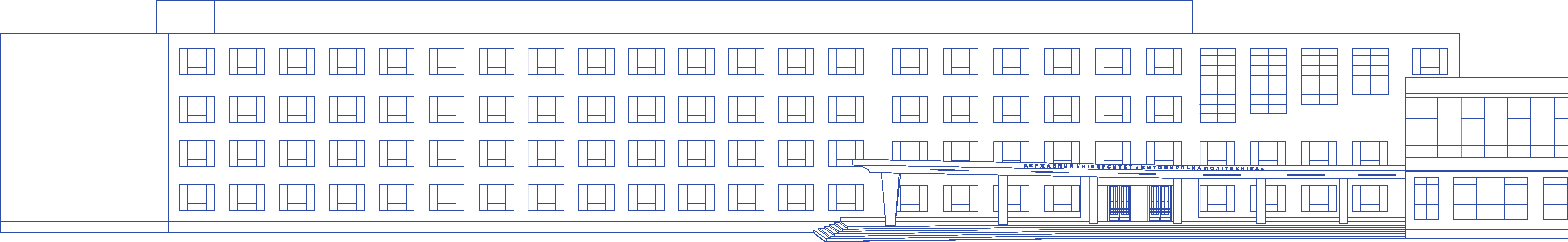 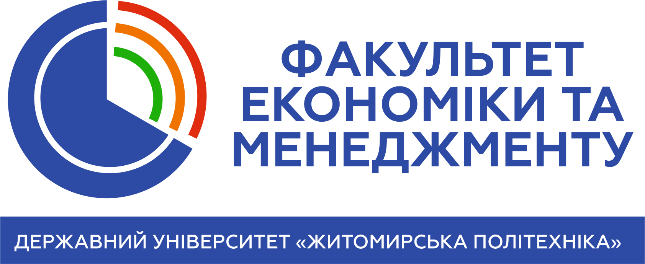 ФАКУЛЬТЕТ БІЗНЕСУ 
ТА СФЕРИ
ОБСЛУГОВУВАННЯ
Процеси створення дод. вартості
Допоміжні бізнес-процеси
Основні бізнес-процеси
Бізнес-процеси управління
Рис. 3. Цифровізація в моделі виконання бізнес-процесів на підприємстві
Оптимізація витрат діяльності задля підвищення фінансових показників і показників ефективності
Загальна мета:
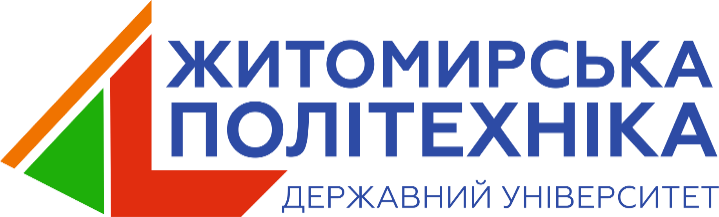 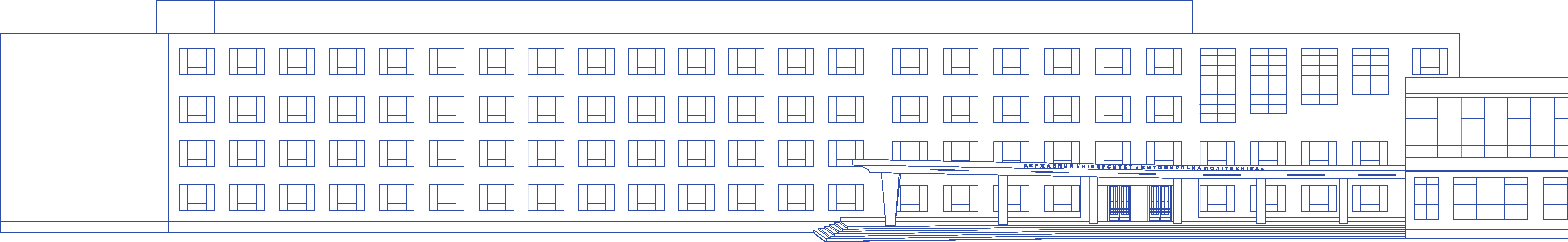 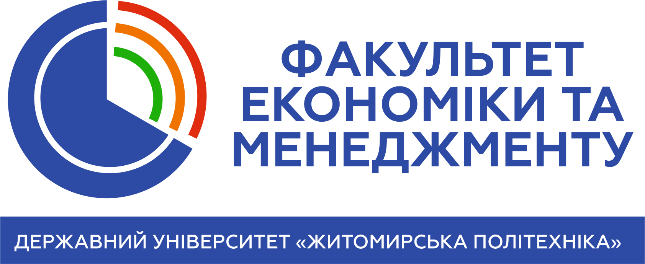 ФАКУЛЬТЕТ БІЗНЕСУ 
ТА СФЕРИ
ОБСЛУГОВУВАННЯ
Мета цифровізації бізнес-процесів
Оптимізація ресурсного потенціалу для підвищення ефективності господарської діяльності
Результати:
Оптимізація часу та витрат. Мінімізація впливу людського фактору
Зростання ефективності виконання бізнес-процесів
Збільшення прибутку підприємства
Рис. 4. Структурна схема цифровізації бізнес-процесів
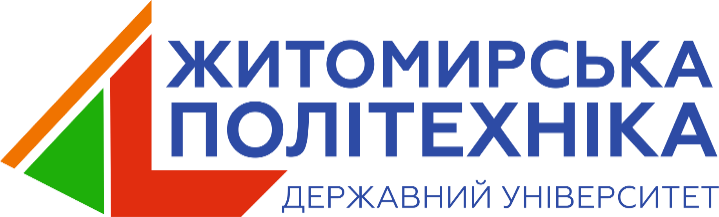 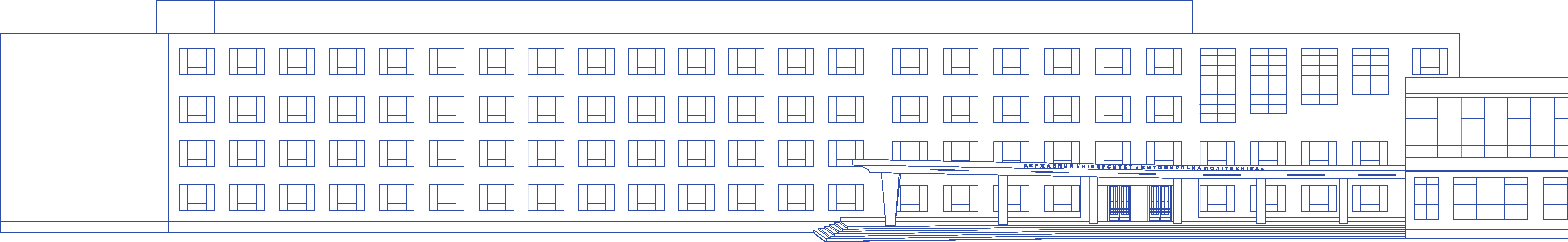 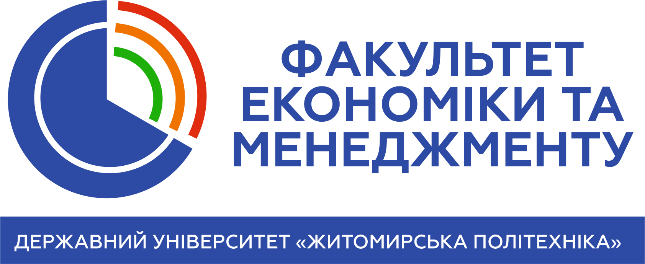 ФАКУЛЬТЕТ БІЗНЕСУ 
ТА СФЕРИ
ОБСЛУГОВУВАННЯ
Рис. 5. Річні продажі категорії безалкогольних напоїв у % за 2022 рік
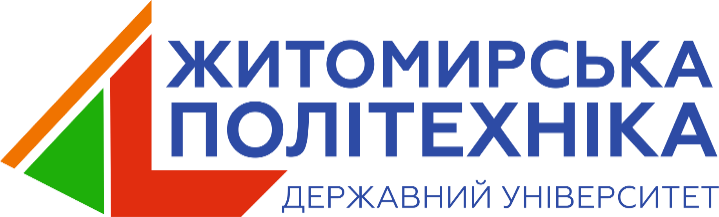 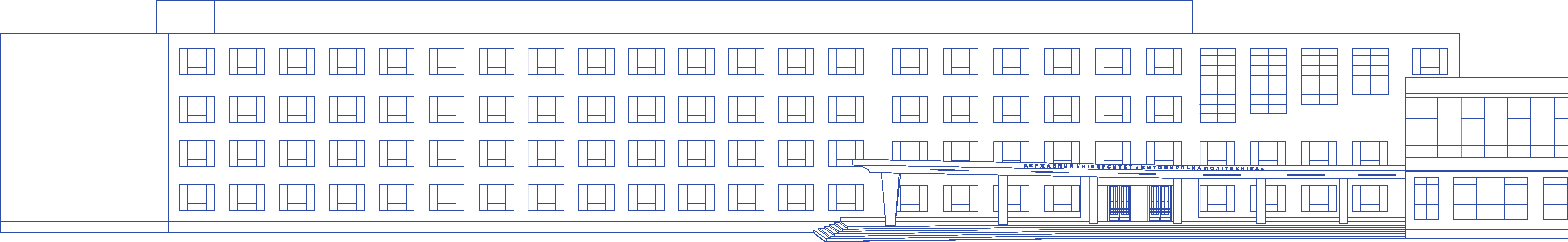 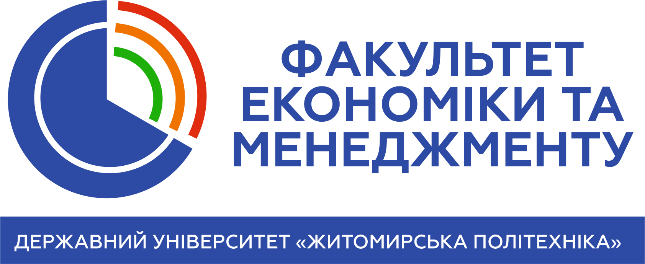 ФАКУЛЬТЕТ БІЗНЕСУ 
ТА СФЕРИ
ОБСЛУГОВУВАННЯ
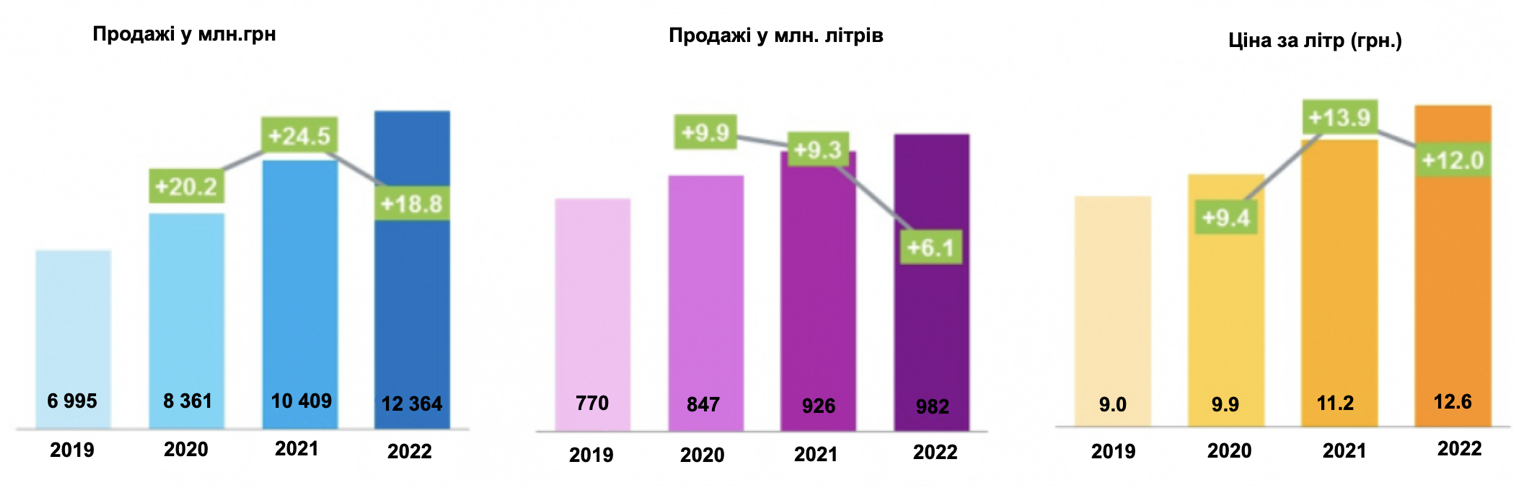 Рис. 6. Обсяги продажу безалкогольних газованих напоїв у млн. літрів за 2019-2022 роки
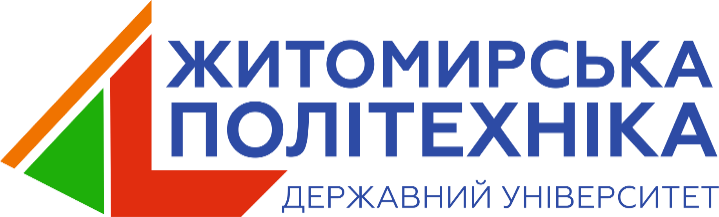 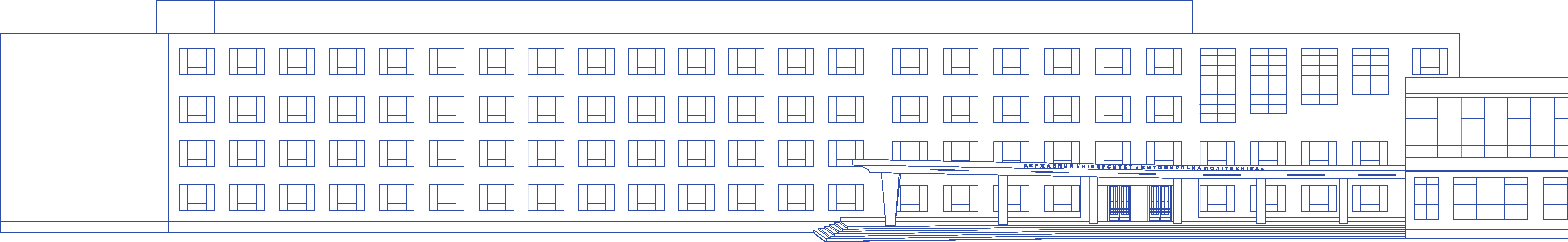 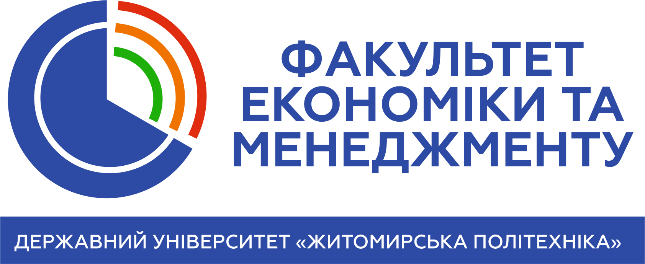 ФАКУЛЬТЕТ БІЗНЕСУ 
ТА СФЕРИ
ОБСЛУГОВУВАННЯ
Таблиця 1 -  Ключові чинники зовнішнього оточення
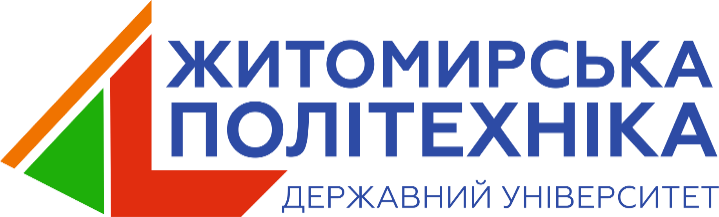 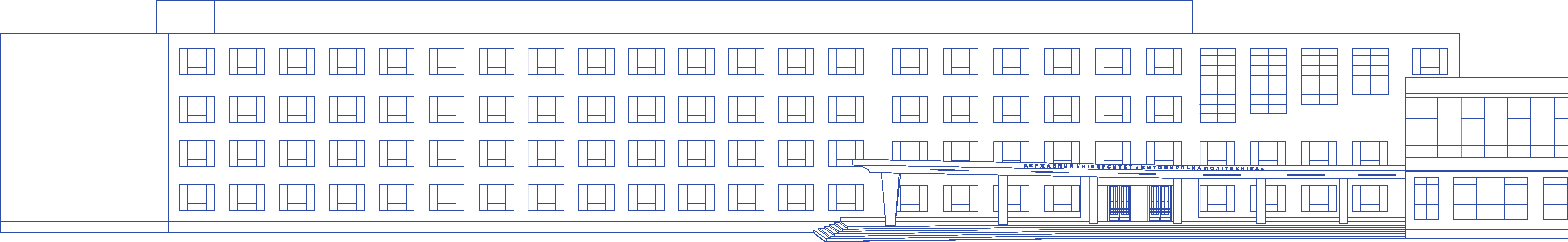 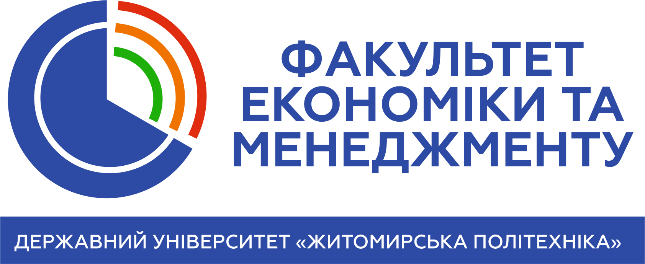 ФАКУЛЬТЕТ БІЗНЕСУ 
ТА СФЕРИ
ОБСЛУГОВУВАННЯ
Рис. 8. Динаміка основних економічних показників підприємства ТОВ «Чиста вода» за 2020-2022 рр.
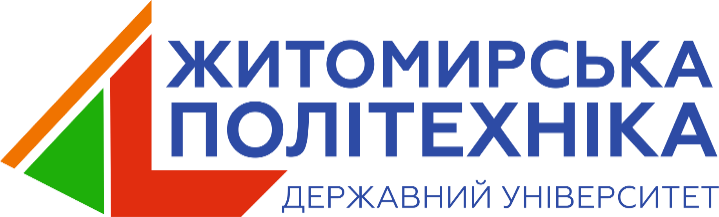 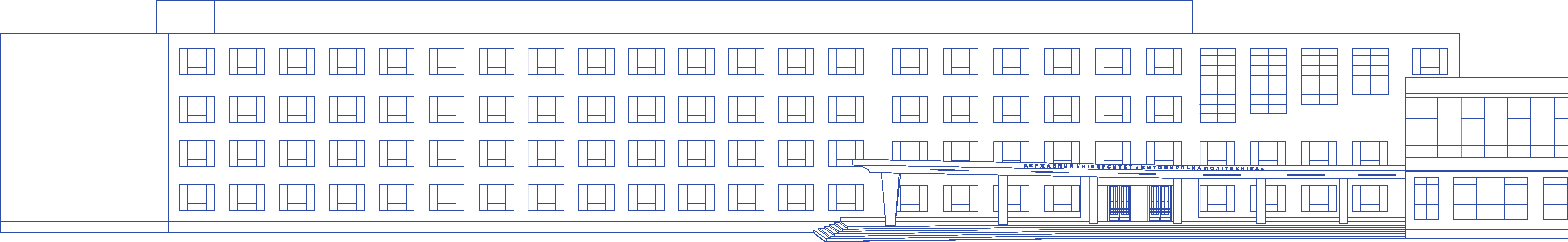 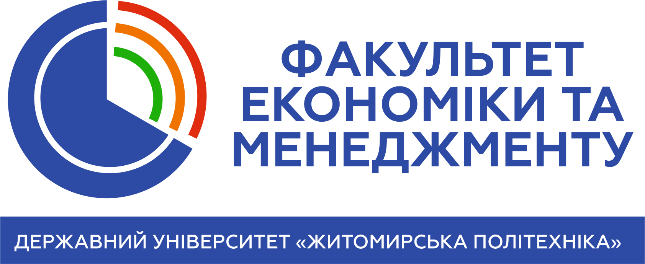 ФАКУЛЬТЕТ БІЗНЕСУ 
ТА СФЕРИ
ОБСЛУГОВУВАННЯ
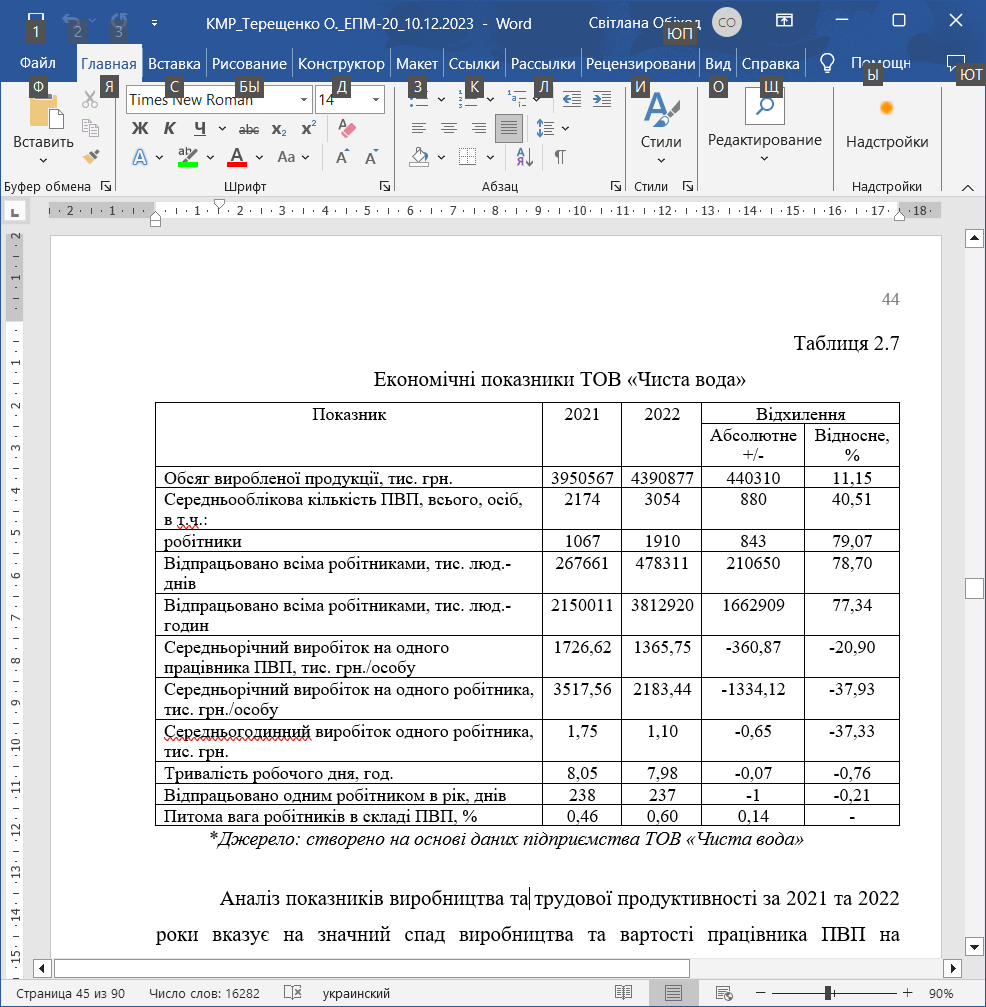 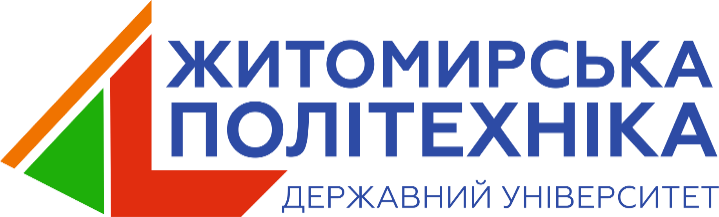 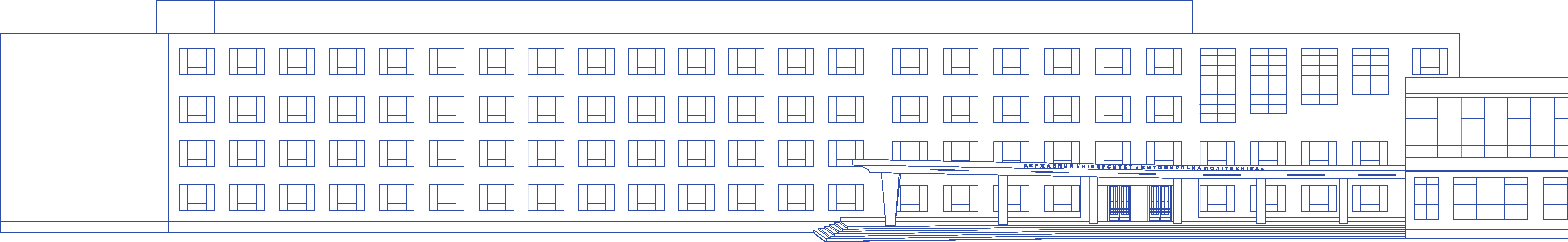 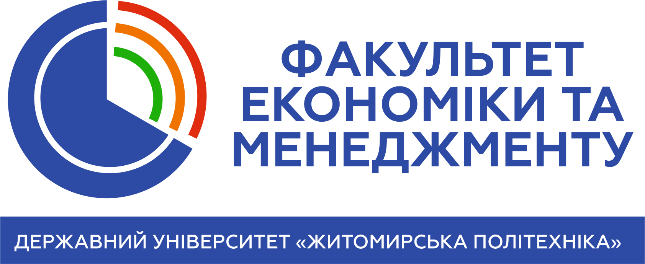 ФАКУЛЬТЕТ БІЗНЕСУ 
ТА СФЕРИ
ОБСЛУГОВУВАННЯ
Таблиця 2 - Вплив різних факторів на продуктивність праці на ТОВ «Чиста вода»
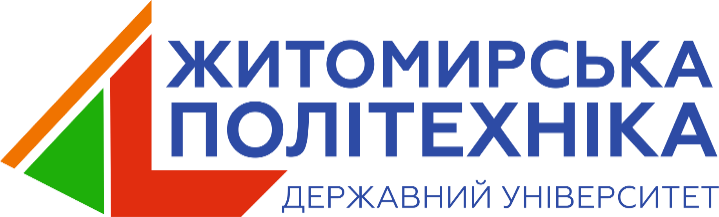 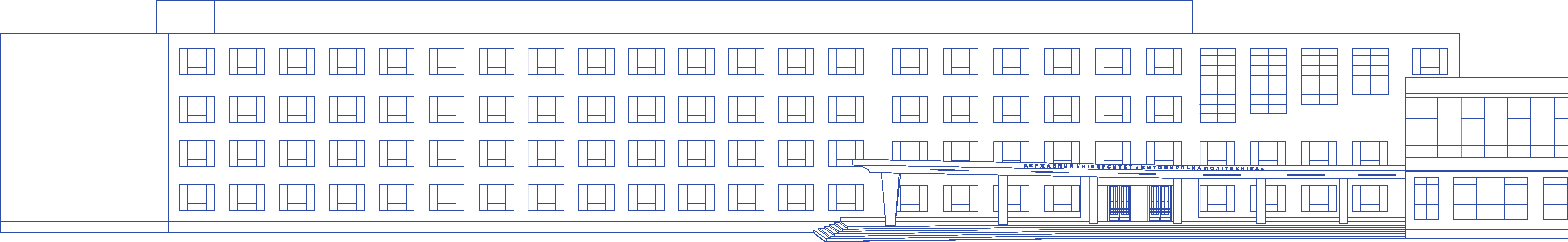 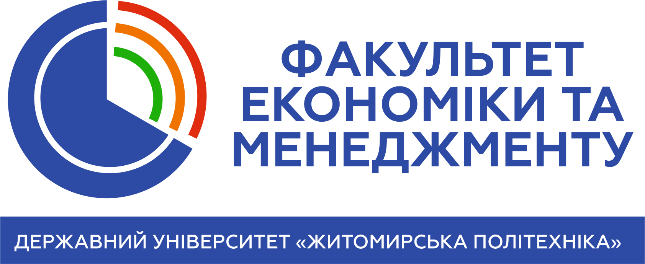 ФАКУЛЬТЕТ БІЗНЕСУ 
ТА СФЕРИ
ОБСЛУГОВУВАННЯ
Таблиця 3 - Інтегрована програма, спрямована на підвищення продуктивності використання людських ресурсів у ТОВ "Чиста вода"
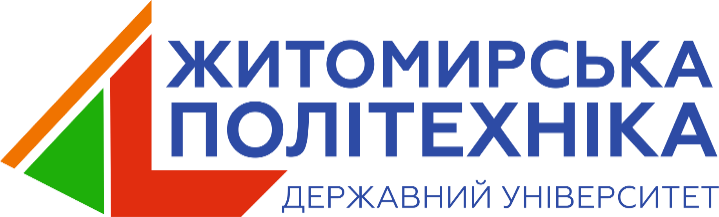 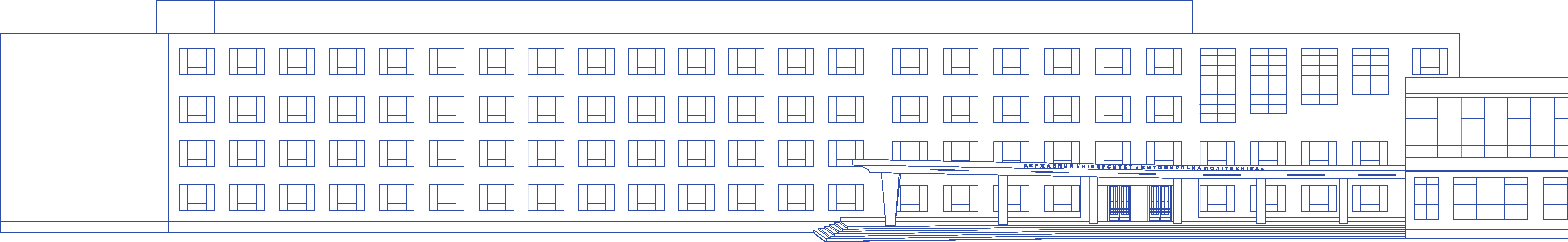 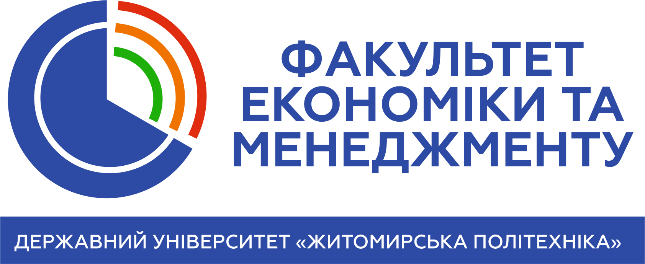 ФАКУЛЬТЕТ БІЗНЕСУ 
ТА СФЕРИ
ОБСЛУГОВУВАННЯ
Таблиця 4 - Затрати на впровадження запропонованих змін в ТОВ "Чиста вода"
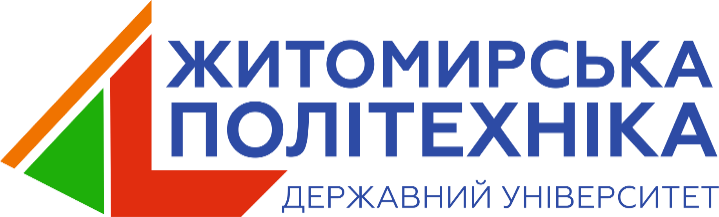 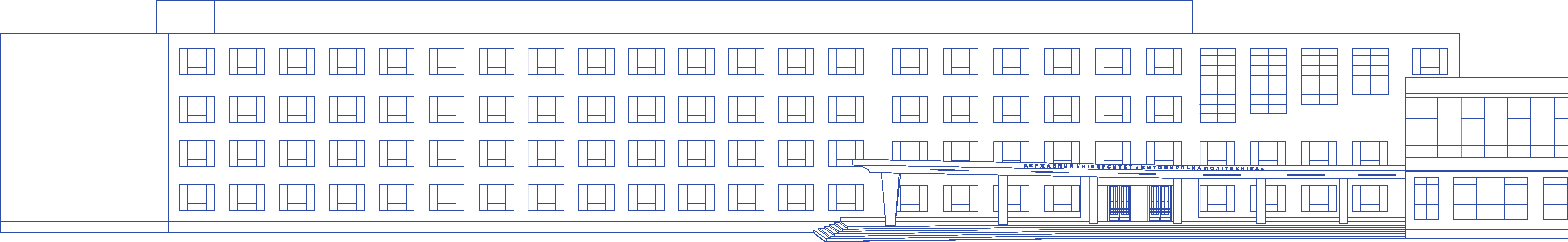 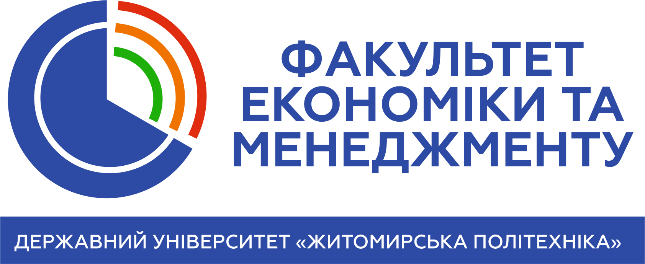 ФАКУЛЬТЕТ БІЗНЕСУ 
ТА СФЕРИ
ОБСЛУГОВУВАННЯ
Таблиця 5 - Економічний ефект впливу на продуктивність праці на ТОВ «Чиста вода»
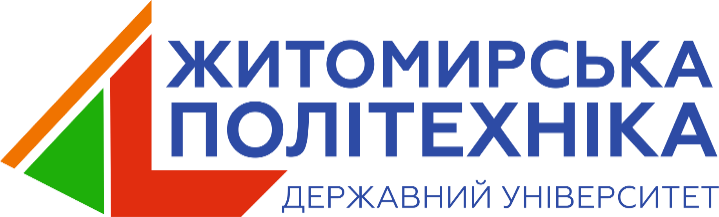 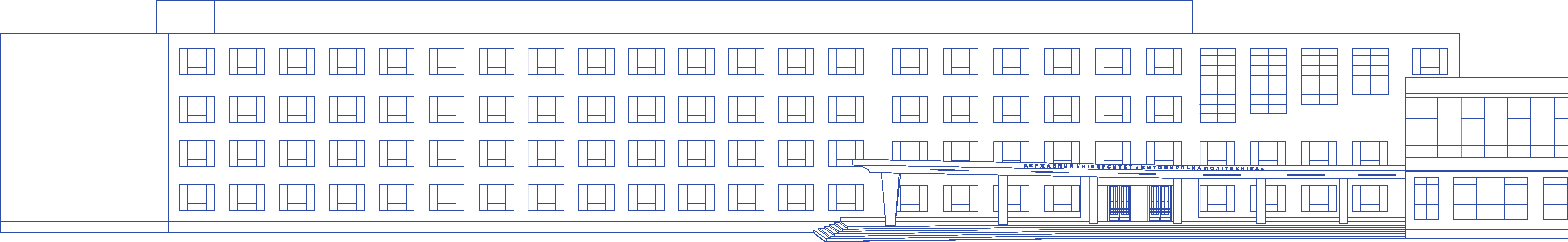 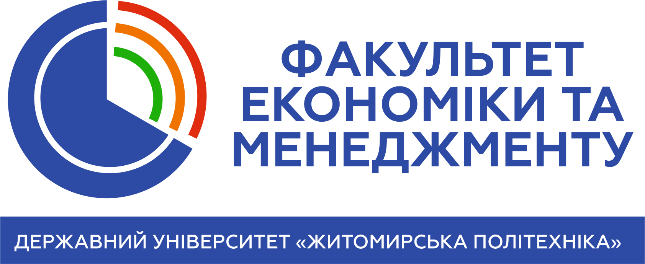 ФАКУЛЬТЕТ БІЗНЕСУ 
ТА СФЕРИ
ОБСЛУГОВУВАННЯ
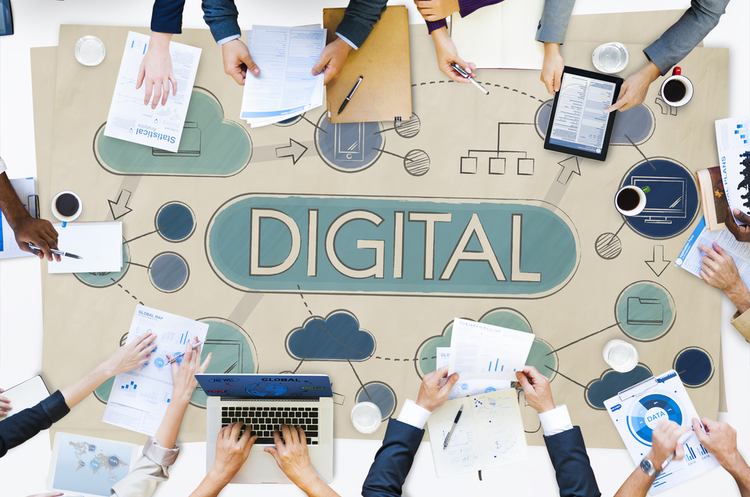 Дякую за увагу!
м. Житомир, вул. Чуднівська, 103, тел. +38-0412-24-14-22, https://ztu.edu.ua, e-mail: rector@ztu.edu.ua